Sections 2.4-2.5Acceleration and Free Fall
Acceleration
Acceleration is the change in velocity over time
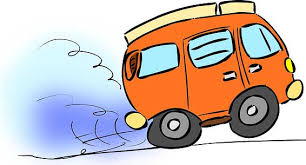 Formula
Acceleration = change in velocity
in symbols, a = ∆v
time
t
Units of Acceleration
Since acceleration is a velocity divided by a time, its units are a distance unit divided by 2 time units. 
Example:
m/s/s = m/s2
Rearranging the Formula
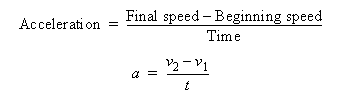 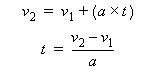 Free Fall
Free fall is motion under the influence of gravity
Gravity is a force that attracts an object towards the center of Earth or towards another object
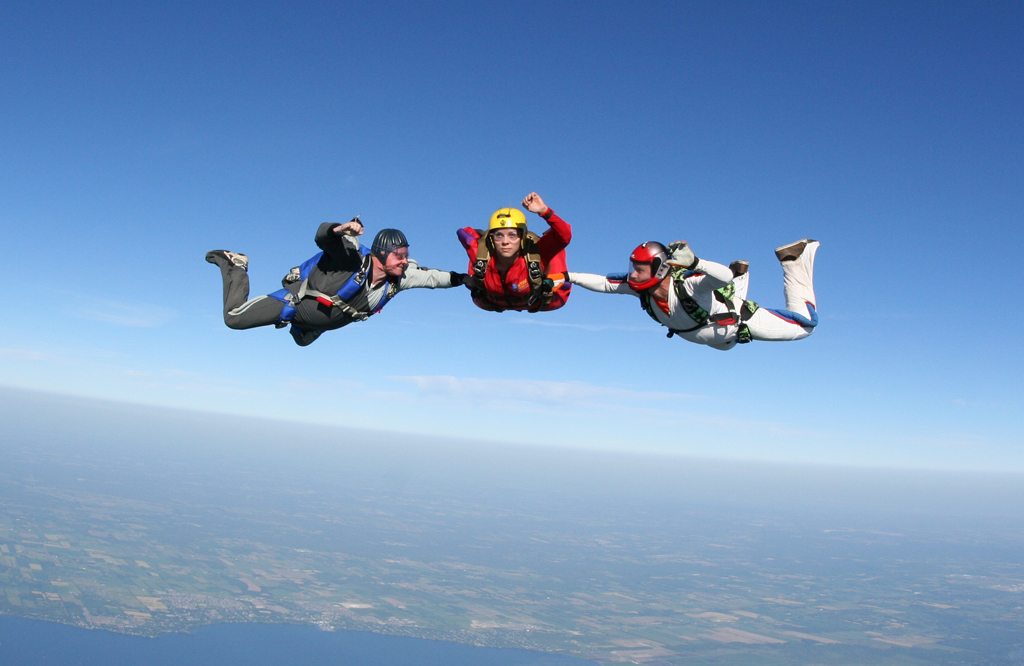 Acceleration in Free Fall
The acceleration of an object in free fall is constant.
g = 9.8 m/s2.
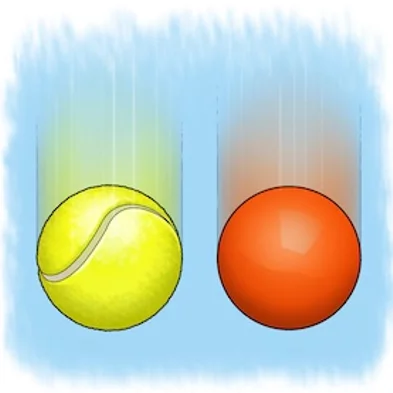 Air Resistance
The effect of air resistance is to slow an object down
Air resistance of heavier objects is negligible (we will look at lighter objects in a future unit)
Formulas